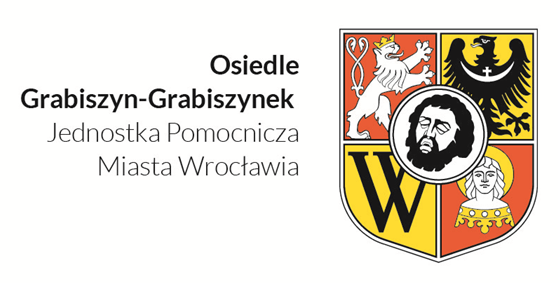 Informacje Zarząd osiedla  07- 09.2020Sesja Rady Osiedla Grabiszyn-Grabiszynek
Przewodnicząca Zarządu
                                               Anna Daleszyńska
Zarząd osiedla – informacje
1. Fundusz Osiedlowy – nasze osiedle jest jednym z 20 które otrzymało weryfikację pozytywną. Realizacja I etapu ul. opracowanie dokumentacji na całość ulicy Odkrywców. Realizacja - ul. Odkrywców do skrzyżowania z ulica Pionierską, do kwoty alokacji przypadającej na osiedle. Koordynacja tematu: Anna Daleszyńska

2. Wznowiliśmy zajęcia w ramach Centrum Aktywności Dzieci i Młodzieży (Anna Daleszyńska, M. Kostrzewa- Żołnierz)
Wakacyjne warsztaty dla dzieci (zgodnie z wytycznymi covid z WCRS)
Rolki – 4 x tygodniowo 
Warsztaty parkowe w plenerze – 3 x tygodniowo
Ceramika 2 x tygodniowo
Cykliczne warsztaty ruszają od września:
Ceramika – 2 x tygodniowo
Rolki – 1 x tygodniowo
Warsztaty parkowe – 1 x tygodniowo Poszukiwacze przygód parku Grabiszyńskiego
Warsztaty z native speakerem 1 tygodniowo 2 grupy
Joga dla dorosłych – 1 x tygodniowo
Zarząd osiedla – działania społeczne
3. Planowane działania:
 we wrześniu w każdy piątek spotkania w ramach projektu Mikrograntów w siedzibie RO, obowiązują zapisy
 Dziecinada Festiwal Dziecięcych Teatrów Plenerowych - 4.10, organizacja wspólnie z Impartem i Strefą Kultury Wrocław (jeśli sytuacja epidemiologiczna pozwoli)
 2 wycieczki – dzieci i dorosłych (jeśli sytuacja covidowa pozwoli)
 Mikołaj  oraz  Wigilia w plenerze 
 Nie organizujemy tradycyjnego Pikniku Grabiszyńskiego ( ze względu na zagrożenie epidemiologiczne)
Zarząd osiedla
4. zadania administracyjne
 opracowane i złożone do WCRSu -   7 wniosków o umowy z prowadzącymi zajęcia (A.Daleszyńska, M. Kostrzewa- Żołnierz)
 przeprowadzenie zapisów na zajęcia (A.Daleszyńska, P.Czerwiński)
 przygotowywane są na bieżąco informacje na fb i www (K.Bańcerowska, A.Daleszyńska)
 napisanie i złożenie wniosku Fundusz Osiedlowy aktualizacja (A.Daleszyńska)
 2 posiedzenia zarządu (zarząd)
Dziękuję serdecznie całemu zarządowi za pracę podczas wakacji – M. Żołnierz za przygotowywanie wniosków, K.Bańcerowskiej za przygotowywanie regularnie postów na fb, N.Pławnickiej za pomoc logistyczną przy działaniach. Piotrowi za pomoc przy zapisach.
Zarząd osiedla – projekty uchwał
Sprawozdanie finansowe  zostało przesłane radnym w dniu 31.08.2020

Projekt uchwały budżetowej aktualizacyjnej (wersja po zmianach naniesionych na sesji)
 4210-999-02 ( festyny i  pikniki) kwotę 300,00 zł do 4210-999-03 (imprezy okolicznościowe) 
4220-999-02 ( festyny i  pikniki) kwotę 300,00 zł do 4210-999-03 (imprezy okolicznościowe)
4300-999-02 ( festyny i  pikniki) kwotę 2 500,00 zł do 4300-999-07 (promocja osiedla)
4220-999-08 (świetlica osiedlowa) kwotę 350,00 zł do 4210-999-08(świetlica osiedlowa)